2015 DU 스피치 경진대회
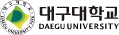 2015
경진대회
DU
나의 꿈 과 도전기에
생기를 불어넣은
스토리텔링 SPEECH로 대구대인들의 가슴을 매료시켜라!
SPEECH
CHALLENG
나의 도전기
2015년 9월 24일(목) 13시
일    시
공학 5호관 5107호
장   소
전공 및 진로 관련
①나의 도전기  ②나의 꿈
스피치 주제
나의 꿈
우리 대구대 학생들에게 자신의 열정을 효과적으로 드러내며, 커뮤티케이션 스킬을 향상시킬 수 있는 기회를 제공하고자 2015 DU SPEECH 경진대회를 개최합니다.

지금까지의 경험과 앞으로의 성과를 하나의 스토리텔링으로 다듬으면서 문학적 스킬을 넓힐 수 있을 뿐만 아니라 수많은 면접과 프레젠테이션에 맞닥뜨릴 우리 학생들의 자신감을 고취할 수 있는 계기가 될 것 입니다.
참가신청
진행방식
2015.9.17(목)
- 사전원고는 작품개요집에 들어갈 내용이므로 요약해서 한글파일로 작성
- 신청자가 20명이 초과할 경우 예선심사자료로 사용
신청대상
사전 원고 제출기간
대구대학교 재학생
신청기간
2015.09.17(목) 까지
발    표    방    식
Prezi, PPT, 동영상, 사진 등 다양한 매체 사용가능
제출서류
참가신청서
※학교 홈페이지 참조
제    한    시    간
5분
접수방법
포상내역
이메일 접수
icee@daegu.ac.kr 으로 참가신청서와 사전원고를 발송
선발인원
20명 내외
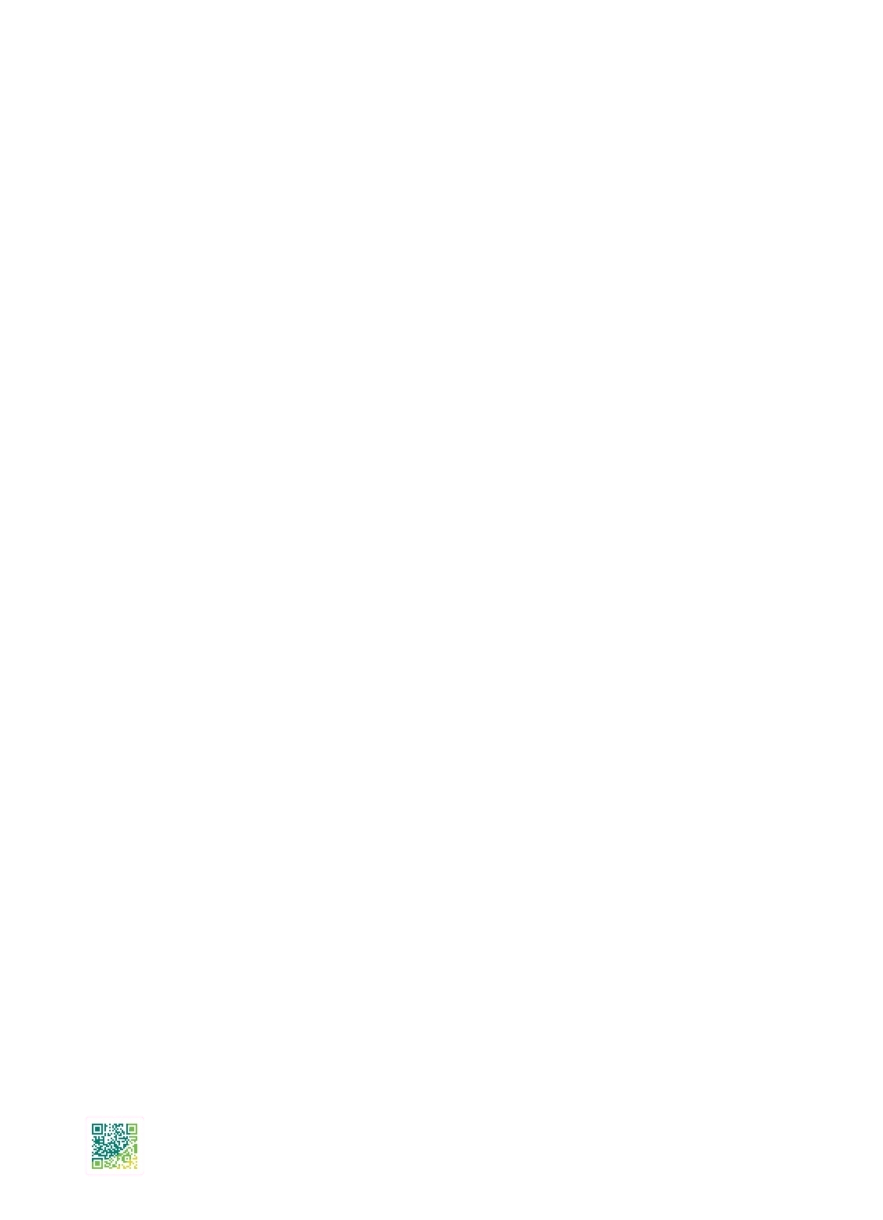 문의처

공학교육혁신센터(공과대학 공0315호)
850~5966~68
※ 포상 내역은 참가자 수, 발표내용  수준 등에 따라 변경될 수 있음